Construction Project Updates
1. NYCSD Project Team Summary
2. Budget Update – Reno vs. New
3. Enrollment Study
4. Current Design Estimates
5. Costs Incurred for Projects
6. Timeline
Projects Team
Architect – Schrader Group (David, Danie, Dan)
MEP Engineer – Snyder Hoffman (Shane, Drew)
Site and Civil Engineer – K&W (Marc, Jeff)
Construction Manager – D’Huy (Jamie, Josh)


Task Force: Joe Rudy, Jason Young, Steve Kirkpatrick, Matt Meakin, Matt  Johnson, Troy Sauer, Joyce Cal
Other Admin and Experts as needed
Updated Comparison
Current Design Budget for NMS:
		$68M

Current Estimated Budget for new build:
		$103-107M

Based on 164,000 square foot building.
Estimates provided by D’Huy engineering
Enrollment Study
Sundance Associates
August 2022
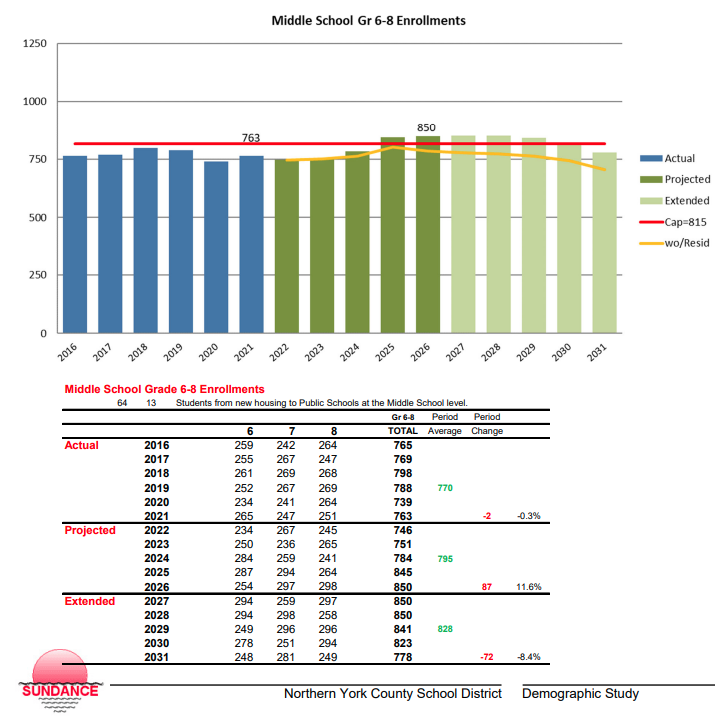 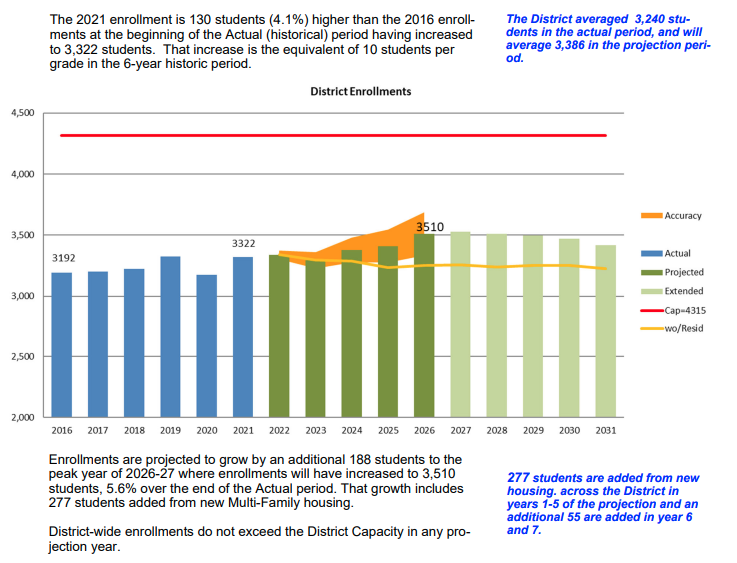 ACT 34 Approved Estimates for NMS
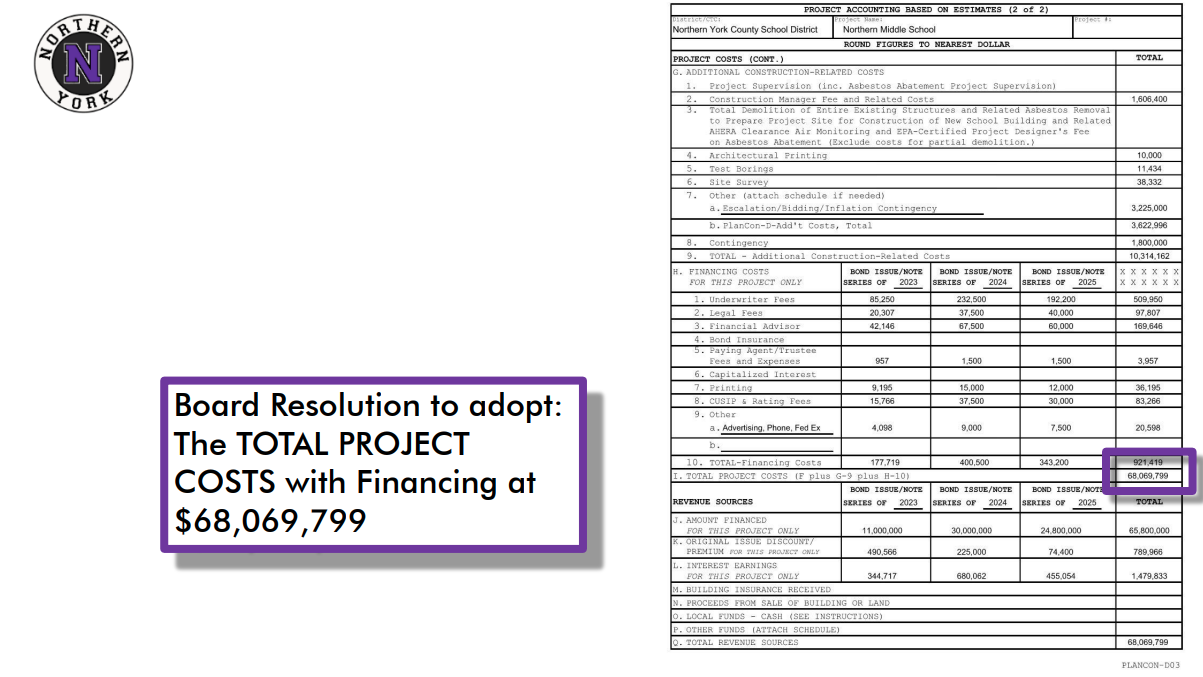 Costs Incurred as of Dec 8, 2023
Architects and Engineers
				     $ 1,401,021
Construction Management
				     $       48,063
Surveys
				     $       59,610
Permits and Other
				     $       31,850
Total 
				     $ 1,540,544
SEPTEMBER  2023 Presentation
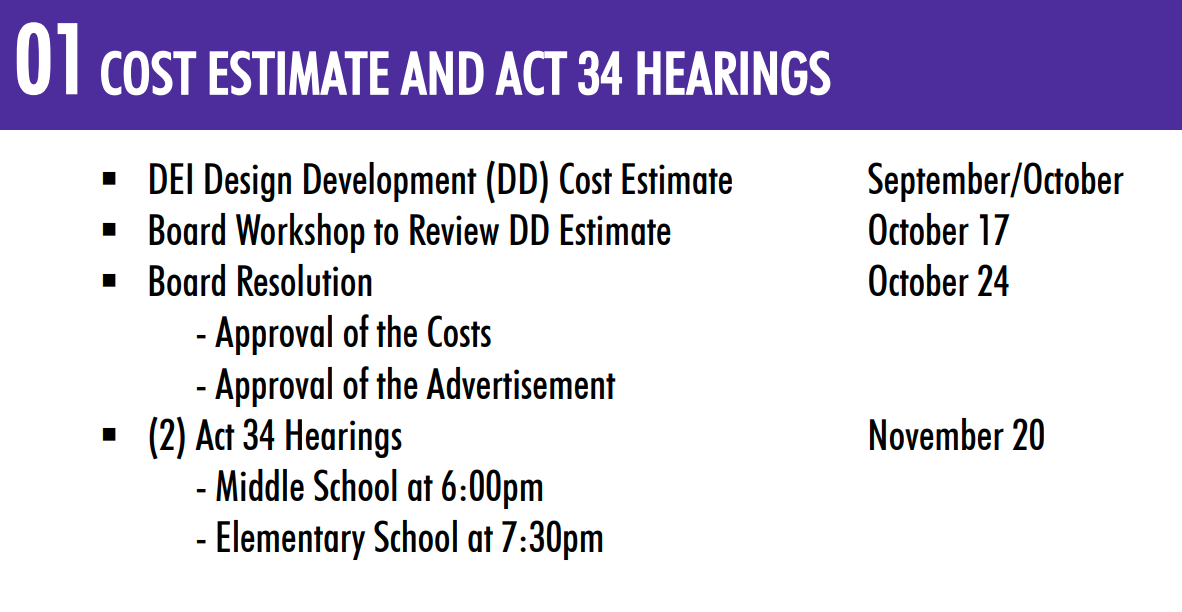 Timeline
January 2024 – Out for Bids

February 2024 – Receive and Tabulate Bids

March 2024 – Approve Bids and Notice to Proceed

May 2024 – Begin  Construction (18-24 months)